תכנות אסינכרוני, תקשורת ופיתוח אפליקציות ל-Windows 8.1 ואפליקציות ל-Windows Phone 8
Asynchronous programming
Thread Synchronization
עד כה, כל התהליכים שכתבנו רצו באופן בלתי מסונכרן.
עד כה, כל התהליכים שכתבנו לא היו תלויים אחד בשני.
עד כה, כל התהליכים שכתבנו לא עשו שימוש במשאבים משותפים.
במקרים רבים ואחרים תהליכים יעשו שימוש במשאבים משותפים: אובייקט,  תכונה ....
אסינכרוניות במצבים כאלו יכולה להיות מסוכנת.
Thread Synchronization
כאשר בתוכנית רצים מספר תהליכים במקביל לחלקם או לכולם יש גישה למידע המשותף.
כאשר מתכננים ובונים אפליקציה עם יכולות מקביליות יש לשמור על המידע המשותף.
אם כולם רק קוראים את תוכן המידע המשותף לא נוצרת שום בעיה.
יש להיזהר ממצב שבו מספר תהליכים ישנו את ערכו.
הסכנות:
תהליך יכול להרוס מידע שנשמר על ידי תהליך אחר.
תהליך יכול להסתמך על מידע ששונה על ידי תהליך אחר.
תהליך יכול להסתמך על מידע לא יציב (תהליך הסתיים לפני שהוא הספיק להשלים את עבודתו)
במקרים בהם מספר תהליכים משנים את המידע נדרש לספק לכל תהליך גישה אקסקלוסיבית.
למה?
X = rnd.Next();
Y = rnd.Next();
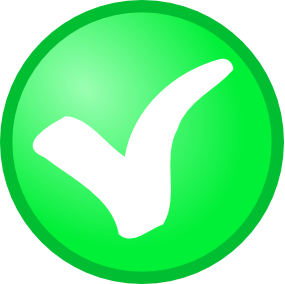 X = rnd.Next();
Y = X;
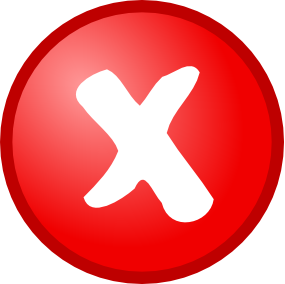 Thread Synchronization
לדוגמה: שלב א – ללא תהליך נפרד
משאב משותף
מתודת עבודה
שינוי המשאב המשותף
הפעלת המתודה
קוד דוגמה: ThreadProblem
Thread Synchronization
פלט שלב א:
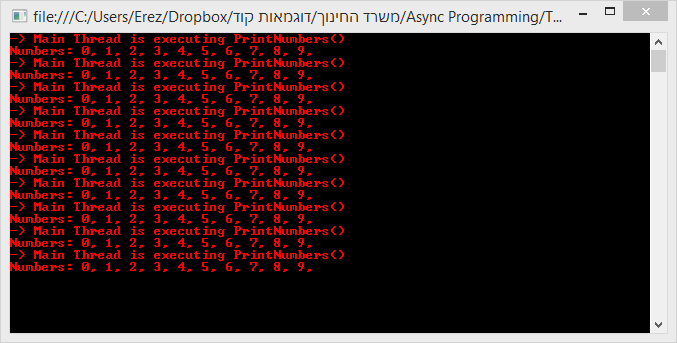 Thread Synchronization
לדוגמה: שלב ב – בתהליך נפרד
משאב משותף
מתודת עבודה
שינוי המשאב המשותף
יצירת תהליכים
הפעלת המתודה
Thread Synchronization
פלט שלב ב:
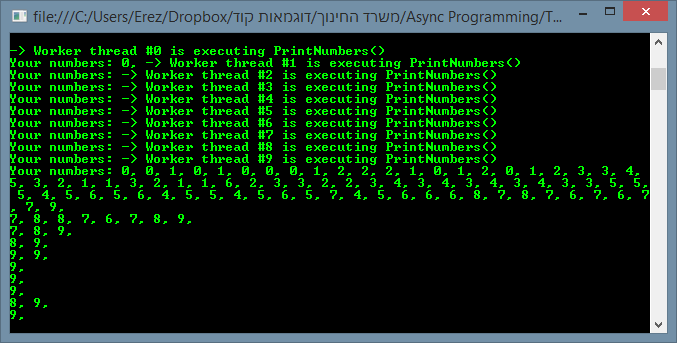 Thread Synchronization
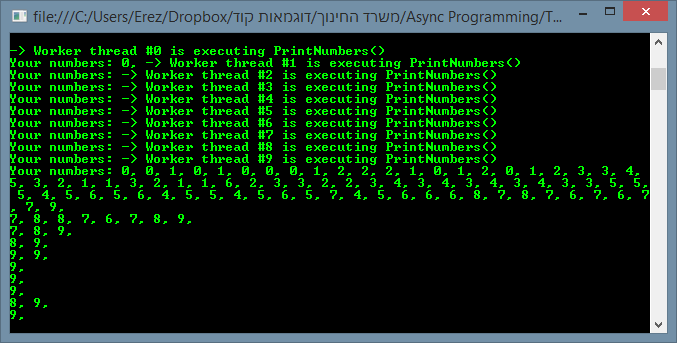 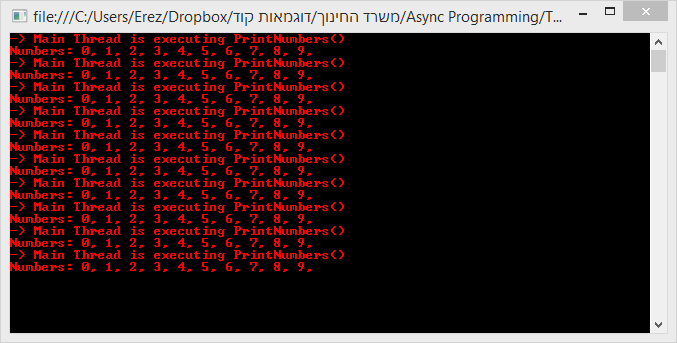 ברור שיש פה בעיה.
כל תהליך מבקש להדפיס ערך המשותף לכל התהליכים שרצים והתוצאה היא משהו לא ברור ולא יציב.
על מנת לפתור את הבעיה צריך שיטה לסנכרן בין התהליכים את הגישה למשאבים.
תהליכים הם מטבעם הם אסינכרוניים.
למזלנו הרב, מרחב השמות System.Threading מממש כמה גישות המאפשרות להכניס סדר סינכרוני בכאוס האסינכרוני.
Thread Synchronization
Blocking
השיטה הפשוטה ביותר לסינכרון נקראת Blocking או Simple Blocking.
תהליך נמצא במצב של חסימה (Blocking) בשני מקרים:
הפעלת המתודה Thread.Sleep(…) – חסימת התהליך לפרק זמן מוגדר.
הפעלת המתודה Thread.Join() - חסימת התהליך הנוכחי עד לסיומו של תהליך אחר.
בזמן שתהליך נמצא במצב חסום, הוא לא מקבל הקצאת CPU.
התהליך הראשי ממתין עד לסיומו של התהליך thread
Blocking של 2 שניות
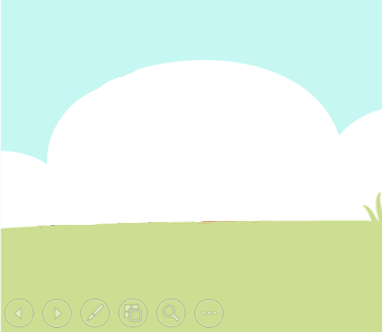 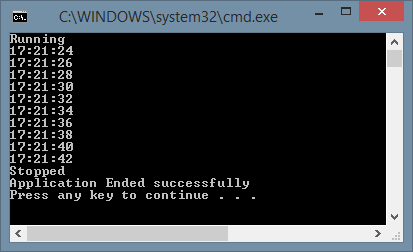 קוד דוגמה: ThreadBlocking
Thread Synchronization
Join – דוגמה נוספת
מתבצע חישוב מסויים בשני תהליכים נפרדים, התהליך הראשי תלוי בתוצאת שני התהליכים:
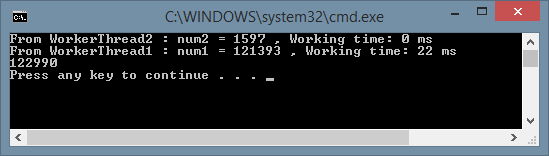 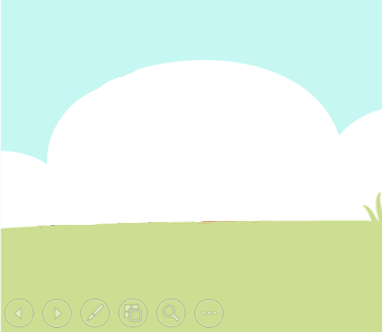 קוד דוגמה: ThreadJoinSample
Thread Synchronization
Join – דוגמה נוספת (המשך)
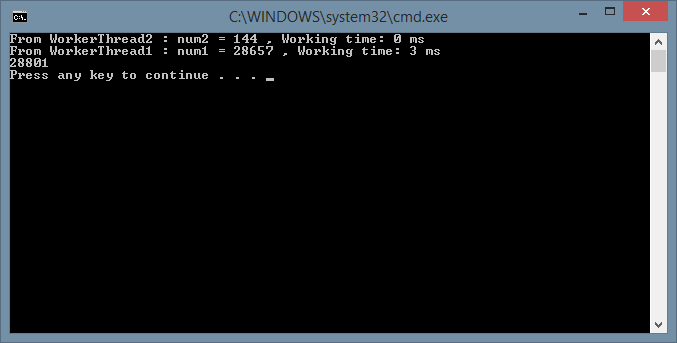 המתנה לסיום שני התהליכים
חישוב התלוי בתוצאת שני התהליכים
קוד דוגמה: ThreadJoinSample
Thread Synchronization
Critical Section
מקטע קריטי (Critical Section) הוא מקטע קוד שצריך להתבצע ללא התערבות חיצונית של תהליך אחר שעלול להשפיע על תוצאות/תוצאות ביניים של משאב משותף.
במילים אחרות, בכל מקום שיש משאב משותף אשר ניתן לשנות את ערכו הוא מקטע קריטי.
דוגמה בעייתית: מערכת להזמנת חדר בבית מלון.
המערכת צריכה לאפשר גישה אקסקלוסיבית למתודה שרושמת חדר בבית מלון אחרת יתכן ששני אנשים יזמינו את אותו החדר במידה והם ביצעו את ההזמנה בו זמנית. 
דוגמה לא בעייתית:
דף אינטרנט מסוים יכול להיות מבוקש בו בעת על ידי מספר לקוחות או אפילו מספר פעמים על ידי אותו הלקוח.הדף מוצג בזמן הטעינה שלו לדפדפן וכאשר חלקים נוספים שלו מורדים. הדף הוא משאב משותף אבל הוא אינו מקטע קריטי.
Thread Synchronization
Critical Section


מה יהיה הפלט של הקוד הבא:
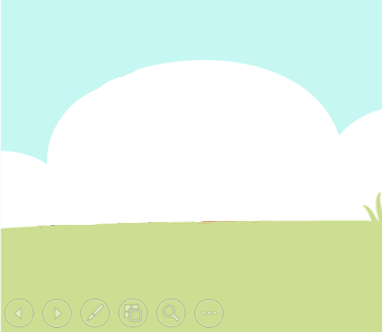 דוגמת קוד: CriticalSectionProblem01
Thread Synchronization
למה?
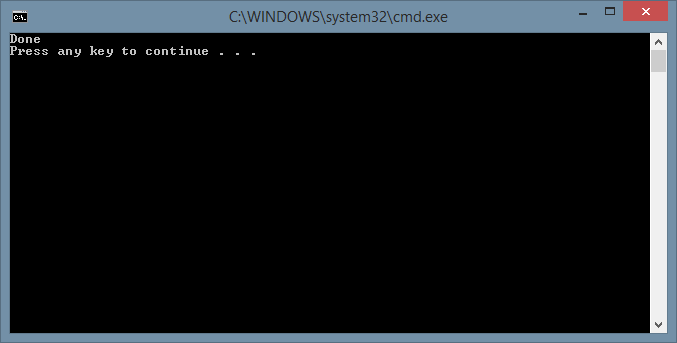 דוגמת קוד: CriticalSectionProblem01
Thread Synchronization
ומה יהיה הפלט של הקוד הבא:
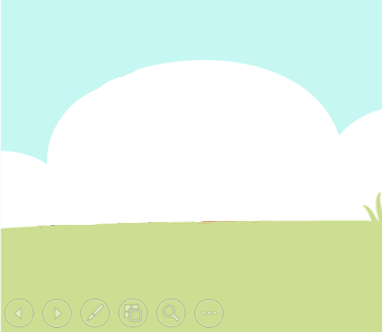 דוגמת קוד: CriticalSectionProblem01
Thread Synchronization
למה?
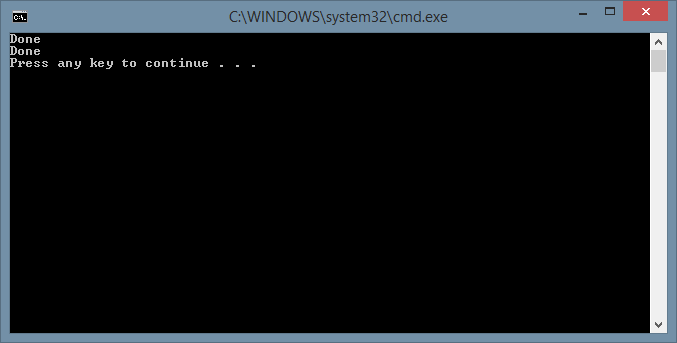 Thread Synchronization
מה הסכנה העלולה להיגרם מהקוד הבא:
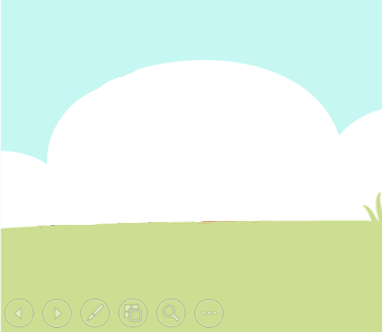 דוגמת קוד: CriticalSectionProblem02
Thread Synchronization
קטע הקוד הבא הוא מסוכן:




ההפעלה שלו במקביל על ידי שני תהליכים או יותר עלולה לגרום לחריגה/קריסה.
הוא נקרא "מקטע קריטי" (Critical Section).
הוא נובע משימוש במשאב משותף על ידי שני תהליכים או יותר.
"מקטע קריטי" דורש מנגנון סנכרון שיבטיח שימוש בלעדי.
Thread Synchronization
Lock
מנגנון נעילה הפשוט ביותר למקטעים קריטיים.
מבטיח גישה אקסקלוסיבית למקטע קריטי, רק תהליך אחד יוכל לגשת למקטע הקריטי בו בעת.

הפלט: למה?
אובייקט הסנכרון/נעילה
נעילה
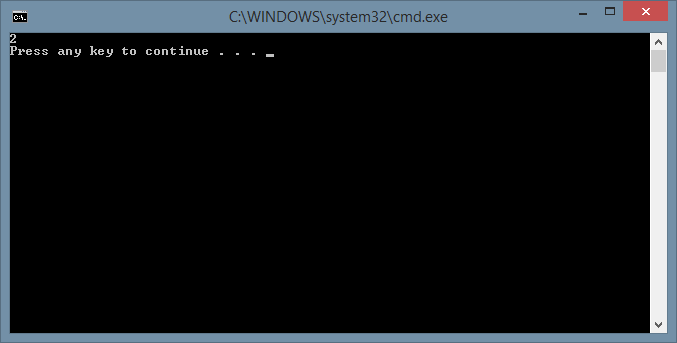 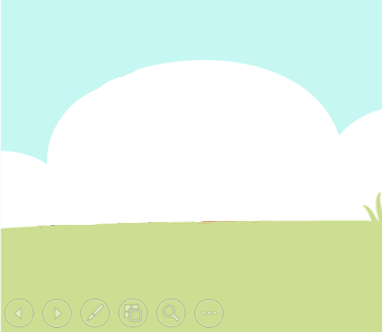 דוגמת קוד: LockSample01
Thread Synchronization
בו זמנית אובייקט הסנכרון יכול להינעל רק על ידי תהליך אחד.
שאר התהליכים נחסמים עד שאובייקט הסנכרון משוחרר.
היתרון ברור – שמירה על משאבים משותפים.
מה החיסרון? מה המסקנה?
דוגמת קוד: LockSample01
Thread Synchronization
Lock מקבל אובייקט סינכרון.
אובייקט הסנכרון יכול להיות this.
זו פרקטיקה גרועה משום שלא בשליטתנו מי עוד ישתמש באובייקט בשביל לבצע נעילות. כל מקטע קוד שיש לו גישה לאובייקט יוכל להשתמש בו לנעילה.
מה שעלול להוביל למצב של DeadLock .
מה שעלול להוביל למצב של איטיות מרגיזה ומיותרת (שני מקטעים שאינם משתפים משאבים ננעלים).
הפיתרון שימוש בשדה פרטי:
private object lockThis = new object();
מאחורי הקלעים של lock מסתתרת המחלקה Monitor.
דוגמת קוד: LockSample01
Thread Synchronization
מבלי להכיר את ה- Worker Thread , היכן מתבצעת נעילה?
אפשרות ב'
אפשרות א'
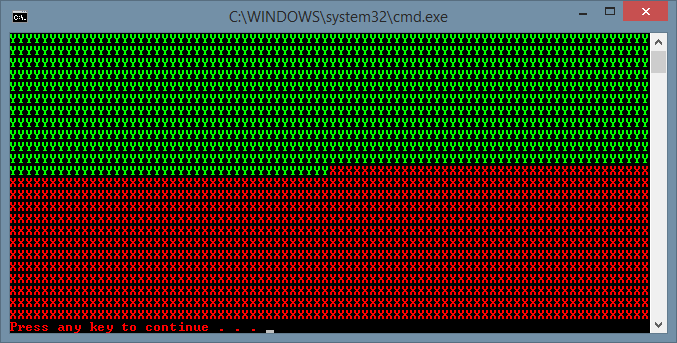 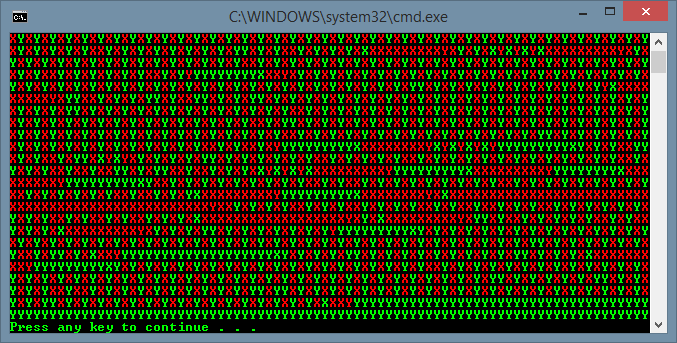 Thread Synchronization
הפעם הנעילה מתבצעת על שתי מתודות.
אובייקט שננעל באמצעות lock אינו מאפשר גישה גם מדובר על מתודה אחרת או אפילו מחלקה אחרת.
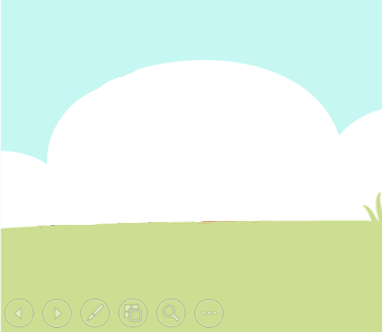 דוגמת קוד: LockSample02
Thread Synchronization
Deadlock – תהליך ראשון ממתין לתהליך שני שישחרר את החסימה בעוד שהתהליך השני  ממתין לסיום החסימה בתהליך הראשון.
דוגמת קוד: DeadlockSample01
Thread Synchronization
המשך
דוגמת קוד: DeadlockSample01
Thread Synchronization
מתי נבצע חסימה?בתוך בלוק lock נתחום כל מקטע קוד אשר משנה ערך של שדה אחד או יותר ואשר נגיש למספר תהליכים.
אין צורך לתחום ב-lock מקטעים שרק קוראים ערכים (אפילו מזיק).
Lock הוא מהיר מאוד, לוקח רק 20ns (Nano Seconds).
Thread Synchronization
Monitor
המילה השמורה lock היא סה"כ קיצור למחלקה Monitor .
כמו int ו-Int32.
קריאה ל-Monitor.Exit מבלי לקרוא ל-Monitor.Enter תעורר חריגה.
דוגמת קוד: MonitorSample
Thread Synchronization
Mutex
כמו lock אבל פועל מעבר לגבולות האפליקציה בה הוא הוגדר.
Mutex הוא Computer Wide , דהיינו, יודע לבצע חסימות גם בין אפליקציות שונות.
שימושי ב- IPC.
איטי פי 50 מ- lock, זמן פעולה 1ms.
שימוש מקובל – להבטיח שרק מופע אחד של אפליקציה תוכל לרוץ בו בעת.
Semaphore
"מועדון הלילה" של התכנות האסינכרוני.
מאפשר גישה רק למספר מוגדר של תהליכים.
דוגמת קוד: MutexSample
דוגמת קוד: SemaphoreSample
את הסילבוס, חומרים, מצגות ניתן להוריד ב:
www.corner.co.il